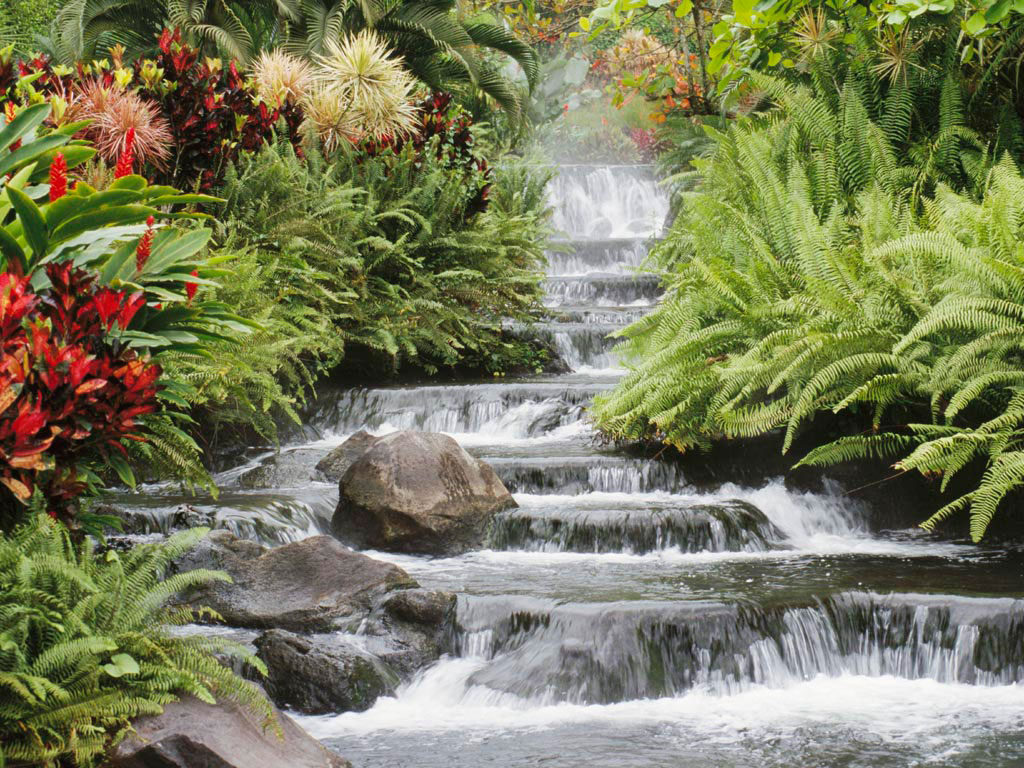 Linguistik Historis Komparatif
Silabus Linguistik Historis Komparatif
Mendeskripsikan pengertian linguistik historis komparatif
Menjelaskan prinsip-prinsip klasifikasi bahasa
Mendeskripsikan perkembangan bahasa
Memaparkan     inovasi dan relik dalam subgruping
Menerapkan konsep dan metode rekonstruksi bahasa
Menerapkan metode leksikostatistik dalam perbandingan bahasa
Mendeskripsikan teori migrasi bahasa dan tempat asal bangsa dan bahasa
Strategi perkuliahan
Tatap muka				b. Nontatap muka
        - Kuliah mimbar			     - Tugas individu
        - Ujian tengah dan akhir semester 	     - Tugas kelompok
Referensi;
Anceaux, J.C.1965. Austronesia Linguistics and Intra-Sub Group Comparation. Lingua
Fernandes, Inyo Yos. 1994. Relasi Historis Kekerabatan Bahasa Flores; Kjian Linguistik Historis Komparatif terhadap Sembilan Bahasa di Flores. Flores; Nusa Indah
Mees, C.A. 1967. Ilmu Perbandingan Bahasa-bahasa Austronesia. Kuala Lumpur Univerrsity off Malaya Press
Parera. Jos Daniel. 1991. Kajian Linguistik Umum Historis Komparatif dan Tipologi Struktural. Edisi ; Kedua. Jakarta; Erlangga
Perbedaan klasifikasi tipologis dan genetis
Kemungkinan kesamaan unsur bahasa terbanding
Tipologi Struktural
Struktur kata:
			Aglutinatif		Unsur pokok + tambahan/ unsur pokok+unsur pokok/
					Pengulangan unsur pokok, Mis, Jawa, Melayu, Sunda
T
I	       Morfologis			Struktur kata:
P					perubahan bentuk kata: deklinasi dan konjugasi
O			Fleksi		deklinasi: perubahan krn jenis, jumlsh, kasus
L					komjugasi: perubahan krn persona, jumlah, kala
O
G			Flekso-aglutinatif	Struktur kata:
I					Tipe fleksi + aglutinatif, Misal: bahasa Inggris

					Struktur kata: tidak ada pembentuka kata
S			Isolasi		unsur distingtif + nada + tonis
T			
R			              Analitik, satu kata  = satu konsep/ poli konsep = gabungan kata (Jawa, Cina)
U			              Sintetik, satu kata  = konsep makna sintaksis + hubungan sintaksis *Sanskerta)
K	      Morfosintaksis	              Vadami, Vadasi, Vadati
T			               Polisintetik, satu kata = satu jkausa/ kalimat (Eskimo)
U			               Konta ‘Ini rumah yang seharusnya ada
R	       Fraseologus		senter – atribut (Jawa, Arab, Melayu)
A				Atribut – senter (Inggris)
L				V – O  (Jawa_
		Klausal		O – V (Sanskerta, Nepal
Bagan pengecekan hubungan genetis
Ikhtisar bahasa-bahasa se dunia
Bahasa-bahasa Austronesia
Bahasa-bahasa Austris		Bahasa-bahasa Austro-Asia
					Bahasa-bahasa Tibeto-China
					Bahasa-bahasa Indo-Eropa
Bahasa-bahasa Nostrat	Bahasa-bahasa Hamito-Semit
					Bahasa-bahasa Ural-Altal
					Bahasa-bahasa Japhetit
					Bhs-bhs Hyperboren/PaleoAsia
Golongan TerpencilAsia 	Bhs-bhs Drawida
dan Australia 			Bhs-bhs Haknahera- Tidore
					Bhs-bhs Papua
					Bhs-bhs Khoisan
Bhs-Bhs di Afrika Tengah	Bhs-bhs Bantu
Dan Selatan			Bhs-bhs Sudan

Bhs-bhs. di benua Amerika (lebih dari 1000 bahasa)
Klasifikasi bahasa Berdasarkan geografis
Perkembangan/ perubahan bahasa
Hukum Bunyi  R – G - H
Hukum Bunyi R – D - L